Основные аспекты сохранения и восстановления популяций сапсана России
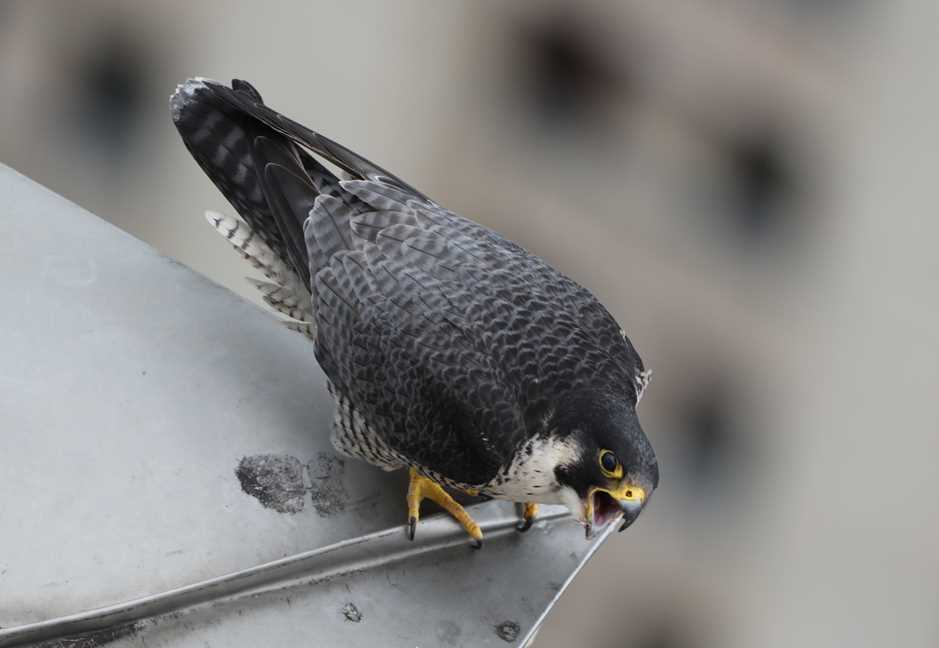 А.Г. Сорокин,  А.П. Шилина, 
В.В. Морозов, Л.С. Зиневич, 
А.И. Бородин, В.А. Новиков
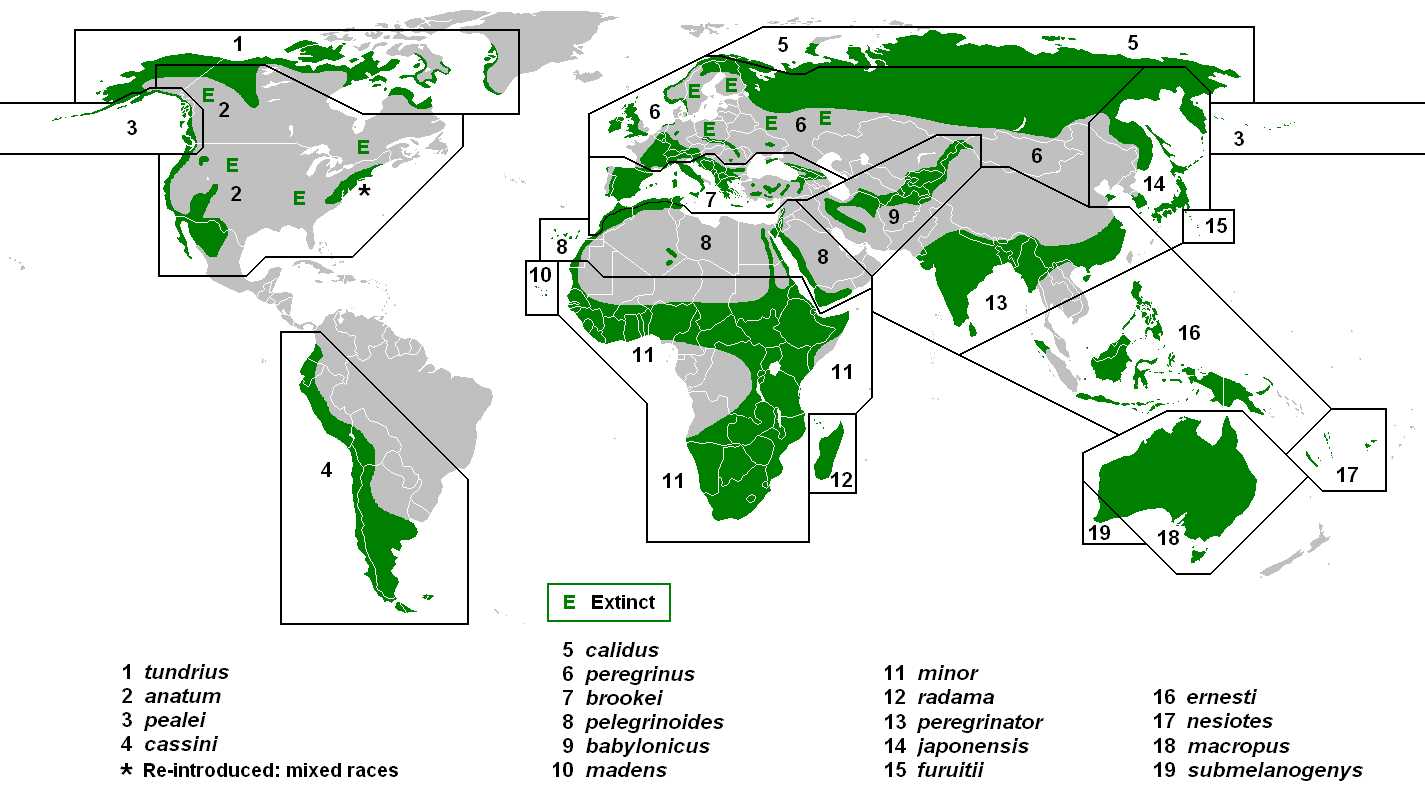 https://openbooks.library.umass.edu/thefalconproject/chapter/peregrine-falcon-subspecies/
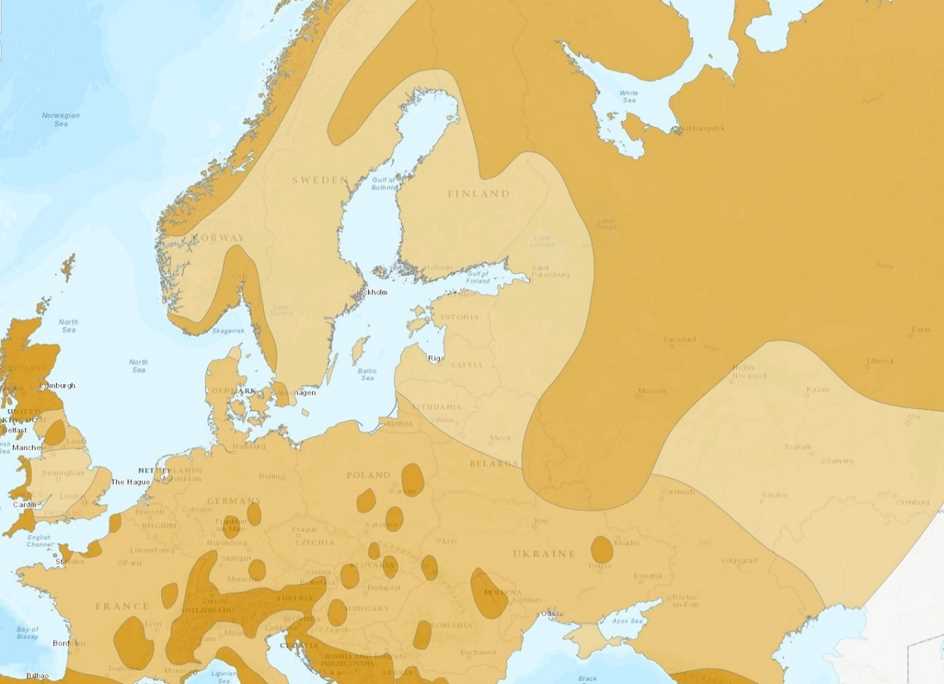 Ареала сапсана в Европе, в том числе на территории Европейской части России, по данным МСОП 
BirdLife International. 2021. Falco peregrinus. The IUCN Red List of Threatened Species 2021: e.T45354964A206217909. https://dx.doi.org/10.2305/IUCN.UK.2021-3.RLTS.T45354964A206217909.en.
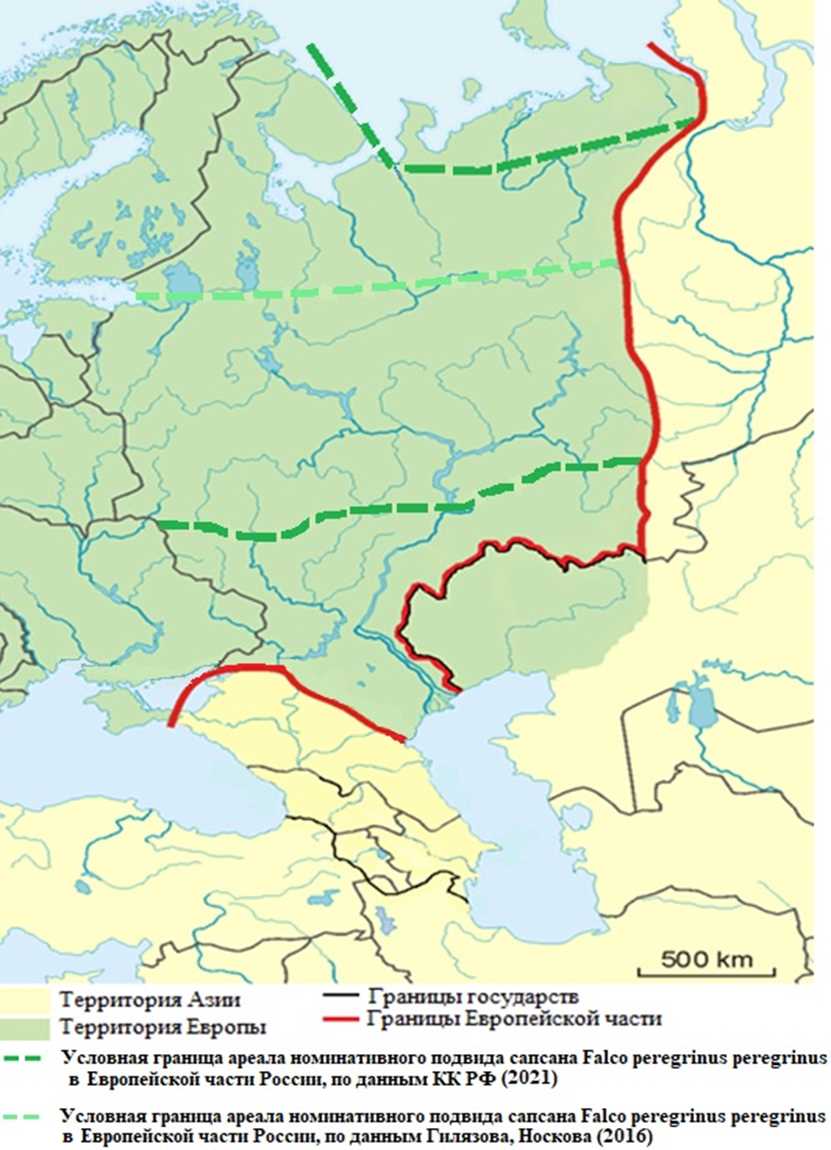 Примерно 207 информационных источников.
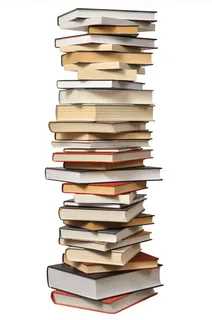 В том числе  красные книги 35 субъектов Российской Федерации, 
три базы данных:




База данных "Онлайн дневники наблюдений птиц"- http://ru-birds.ru/karta-nablyudenij.html

База данных «Птицы европейской территории России»  - https://erbirds.ru/index.php?l=ru4


База данных «eBird» - https://ebird.org/map/perfal?neg=true&env.minX=&env.minY=&env.maxX=&env.maxY=&zh=false&gp=false&ev=Z&excludeExX=false&excludeExAll=false&mr=1-12&bmo=1&emo=12&yr=all&byr=1900&eyr=20234, 

и материалов собственных исследований.
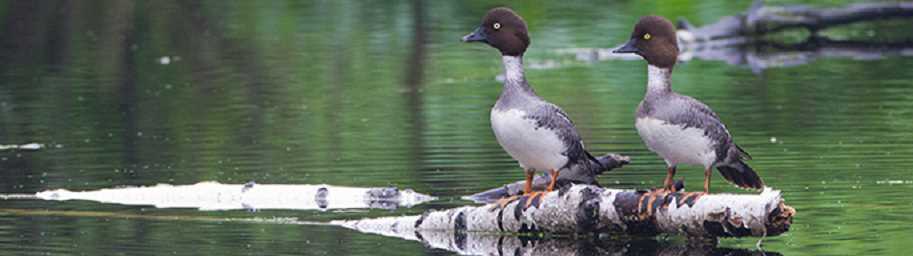 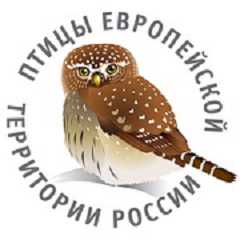 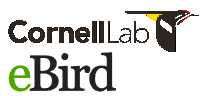 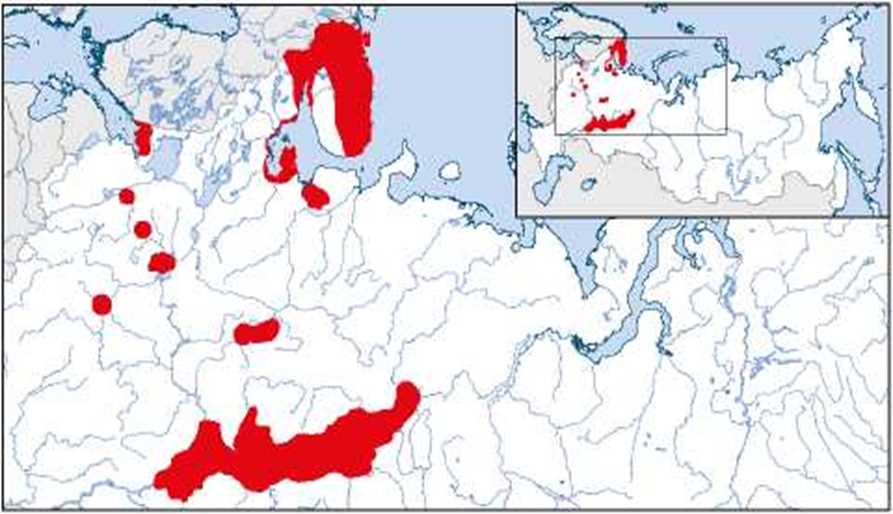 Ареал номинативного подвида сапсана в Европейской части России, по материалам КК РФ
Красная книга Российской Федерации, том «Животные». 2-ое издание. – М.: ФГБУ «ВНИИ Экология», 2021
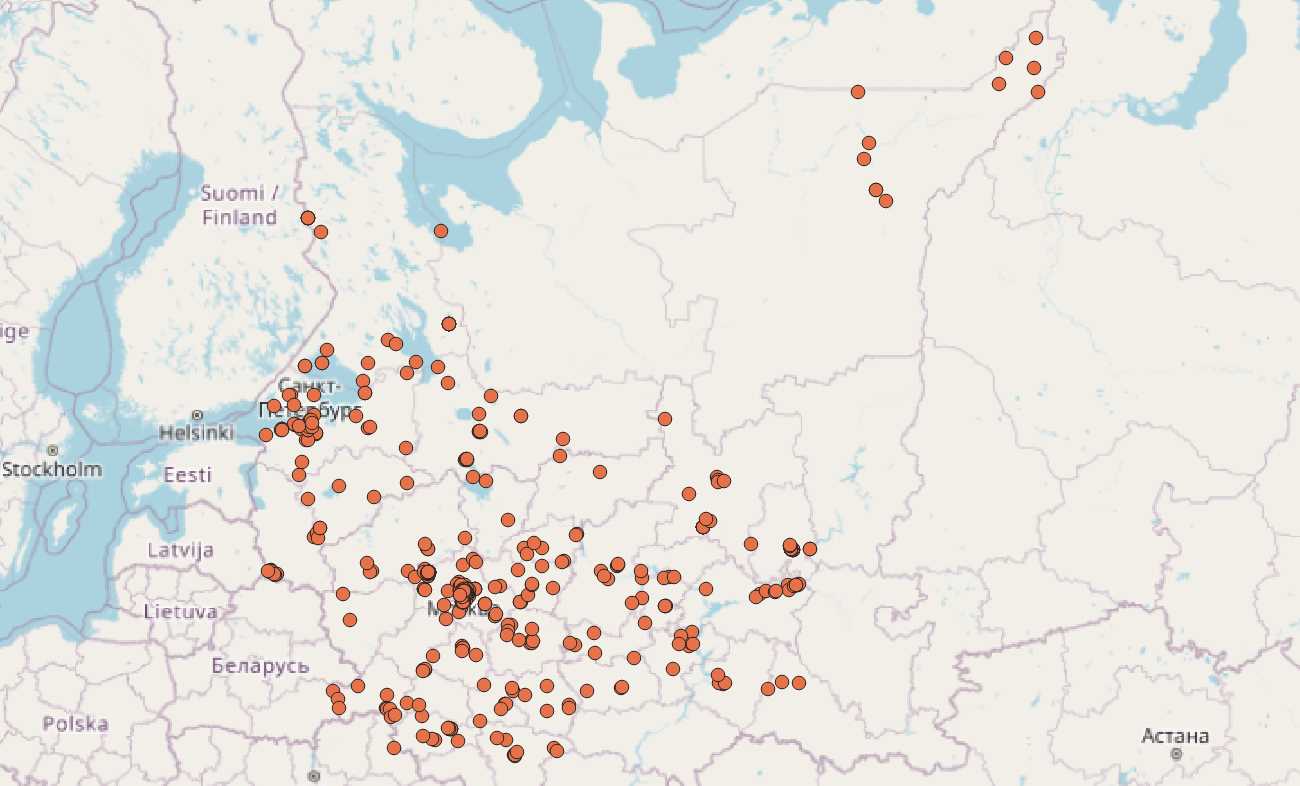 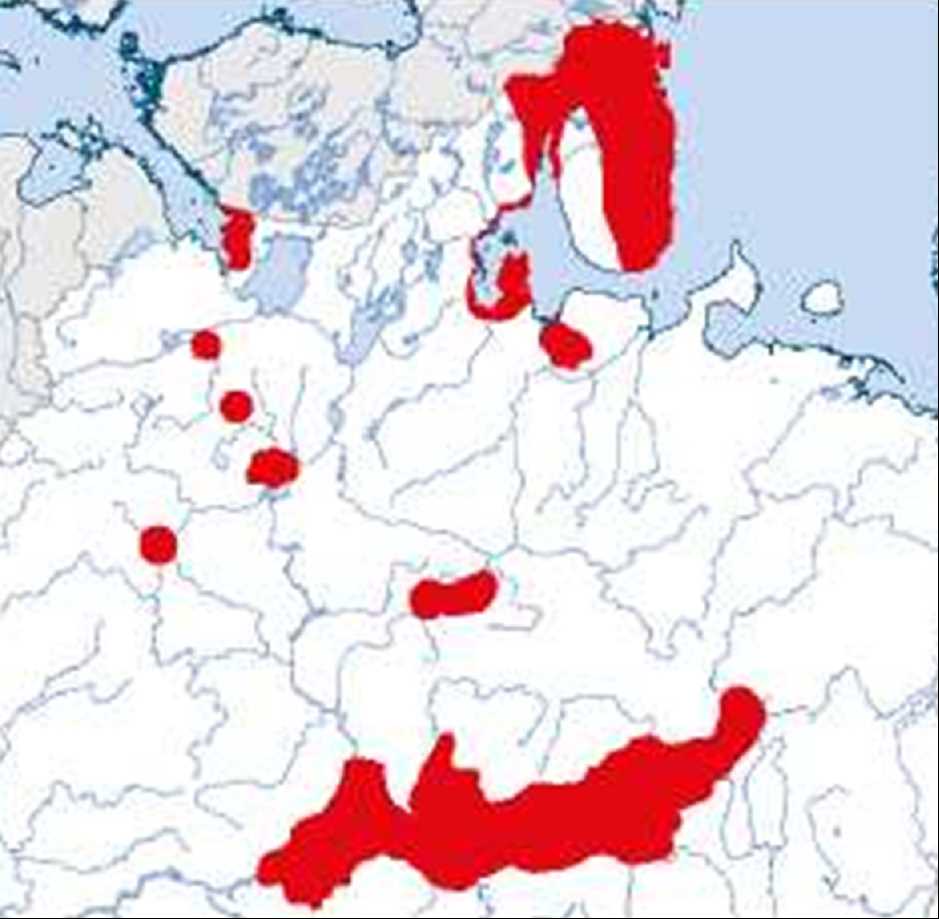 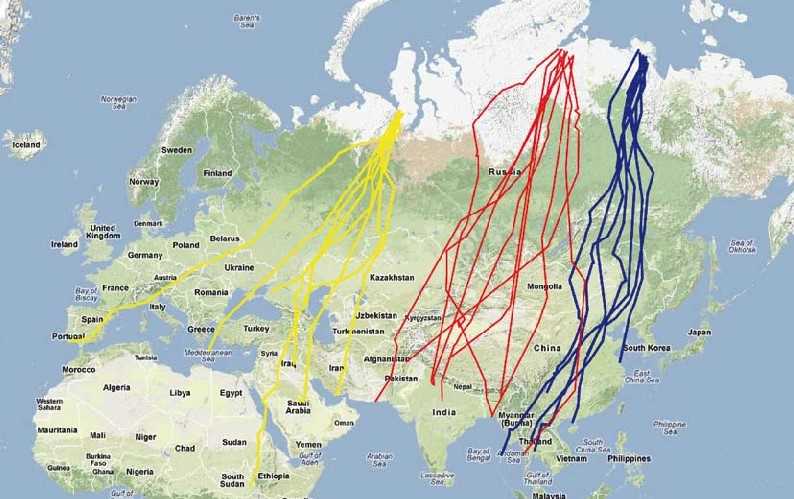 A.Dixon, A.Sokolov and V. Sokolov. 2012. The subspecies and migration of breeding Peregrines in northern Eurasia. – Falco. The Newsletter of the Middle East Falcon Research Group
Issue No. 39 Spring 2012: 4-9
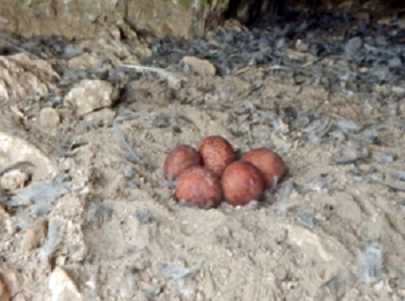 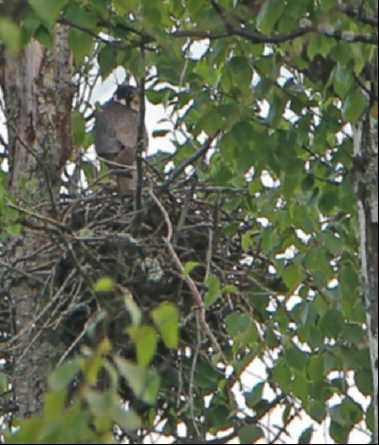 Сотников В.Н., Пономарёв В.В., Рябов В.М.2016. Сапсан Falco peregrinus – гнездящийся вид Кировской области- Русский орнитологический журнал 2016, Том 25, Экспресс-выпуск 1347: 3770-3773
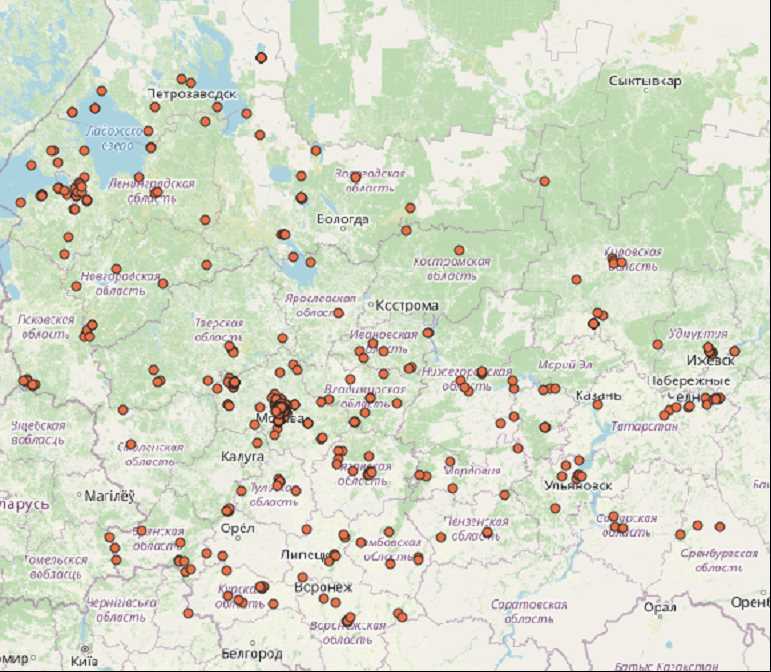 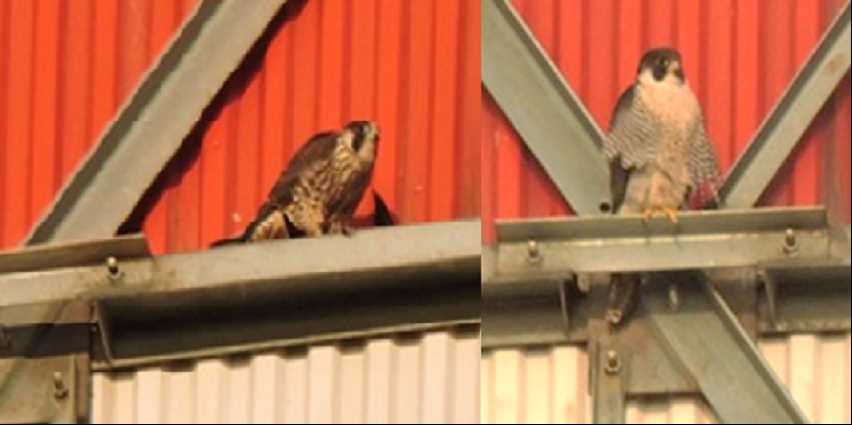 Яблоков М.С.2015. Сапсан Falco peregrinus в Полистовском заповеднике – русск.орнитол.журн.2015, Том 24, экспресс-выпуск 1201: 3683-3686
Взрослый и молодой сапсаны в Ижевске 
.Фото Бориса Георги 03 сентября 2020. 
База данных eBird
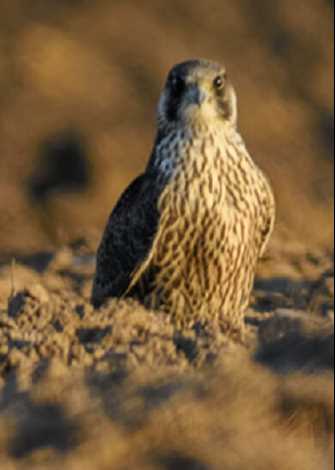 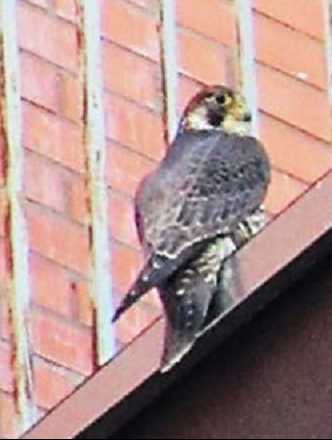 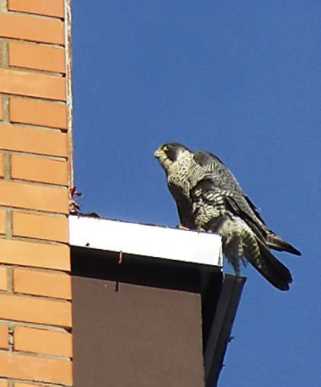 Е.В. Смирнова.2023. – О зимовке сапсана (Falco peregrinus) в центре г. Тула. - Вестник Тульского государственного университета. Международная научная конференция «Изучение и сохранение биоразнообразия», посвященная 130-летию со Дня рождения ученого-лесовода И.П. Пряхина и 135-летию Крапивенской лесной школы. 20 –23 сентября 2023 г. Тула: Изд-во ТулГУ, 2023:266-270
Молодой сапсан, сфотографированный  22 августа 2018 года на территории Лотошинского рыбхоза. 
Фото А.Голубевой. [https://erbirds.ru/v2photo.php?l=ru&s=001901342&n=1&t=112&si=rus]
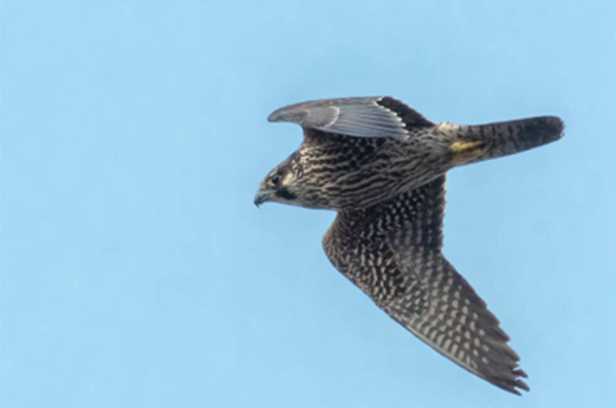 Молодой сапсан в городском округе Химки 10 февраля 2023 года. Фото А.Голубевой
https://erbirds.ru/v2photo.php?l=ru&s=001903558&n=1&t=112&p=0&sortby=1&sor=desc&saut=all&si=rus
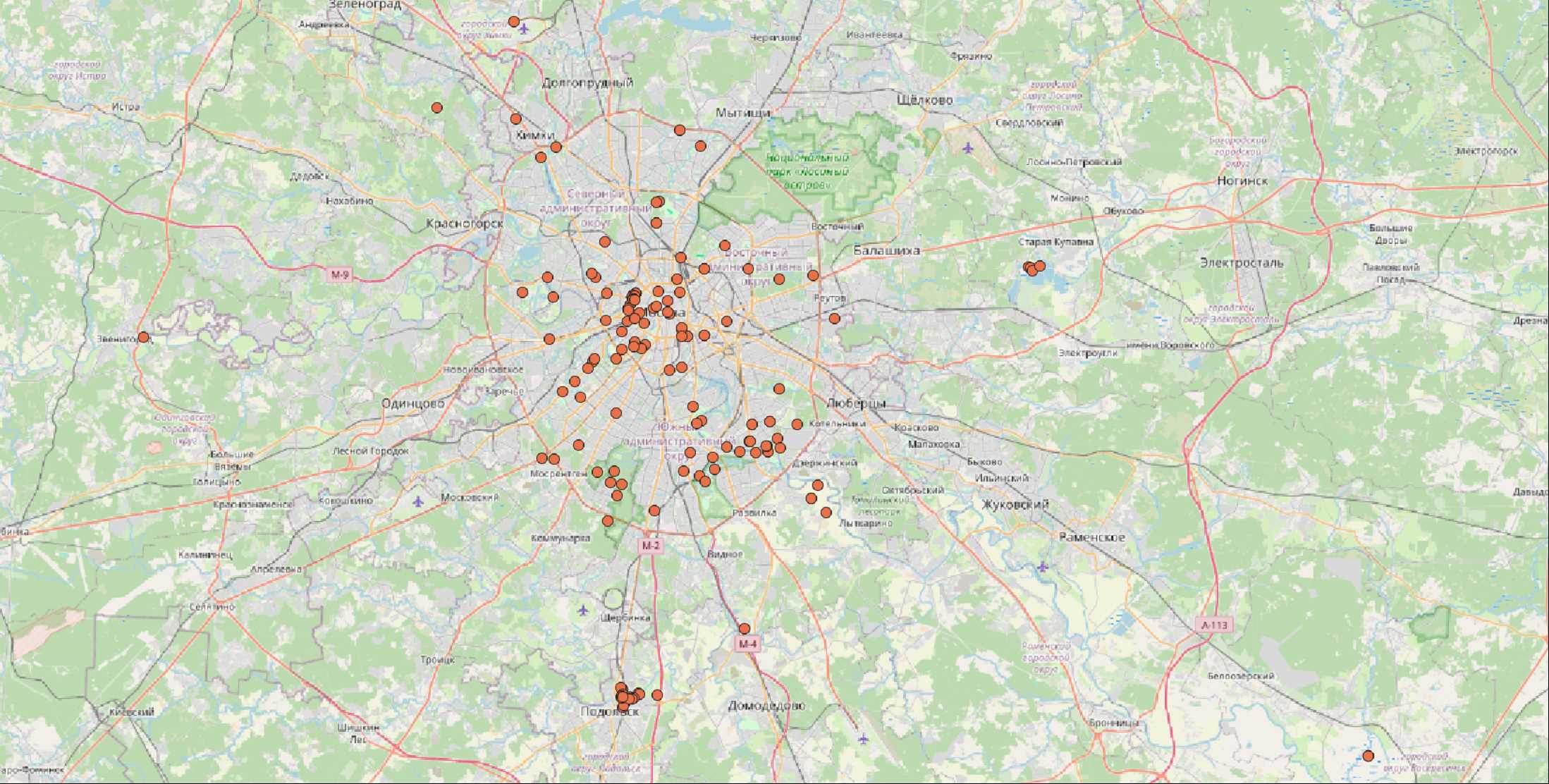 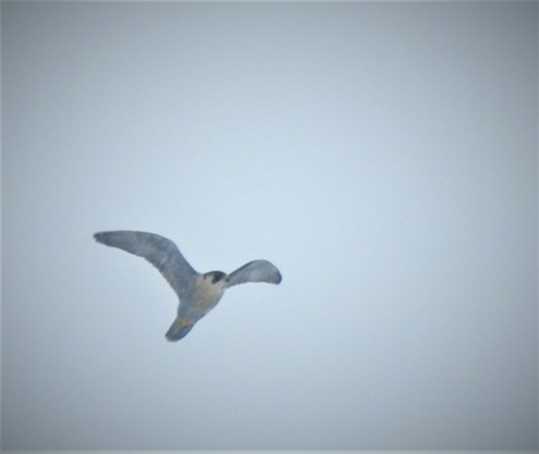 Взрослый сапсан в г. Подольске 04 февраля 2022 года. 
Фото Д.В. Давыдова База данных eBird
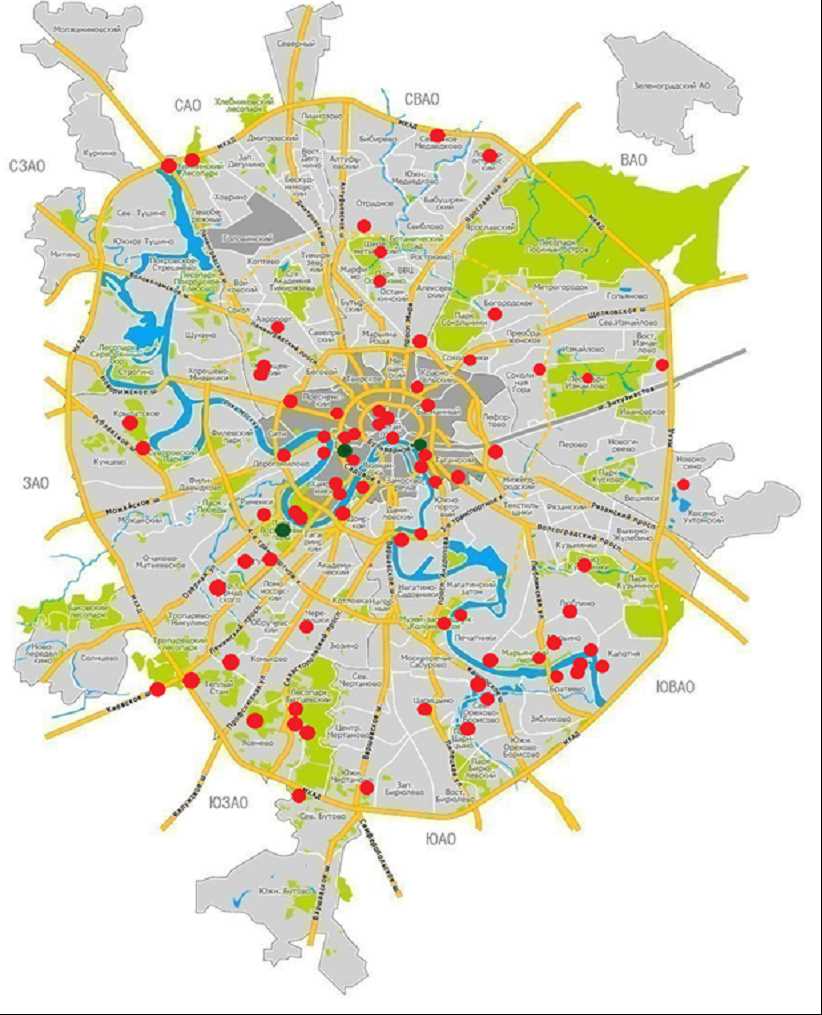 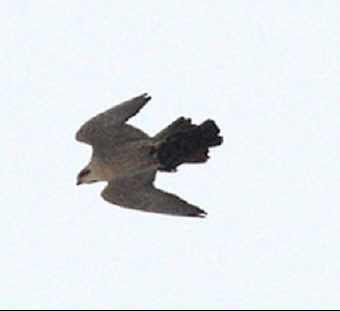 Сапсан с добычей в парке Царицыно 
29 января 2023 года. Фото В. Шариковой. База данных eBird
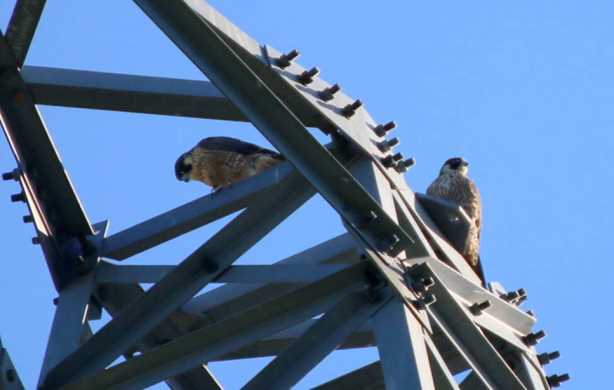 Молодые сапсаны в Битцевском парке 
05 августа 2017 года. Фото С. Симонова
База данных eBird
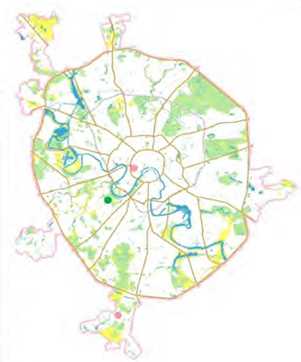 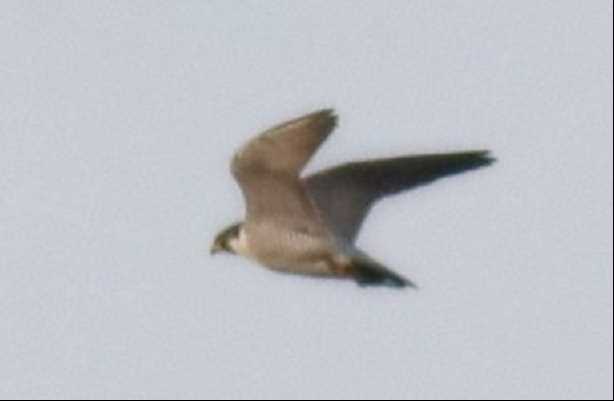 Сапсан в парке Кузьминки 11 ноября 2023 года. 
Фото С. Черепушкина 
База данных eBird
Сапсан на здании МИД 24.09.2007. Фото В. Дерябина 
База данных eBird
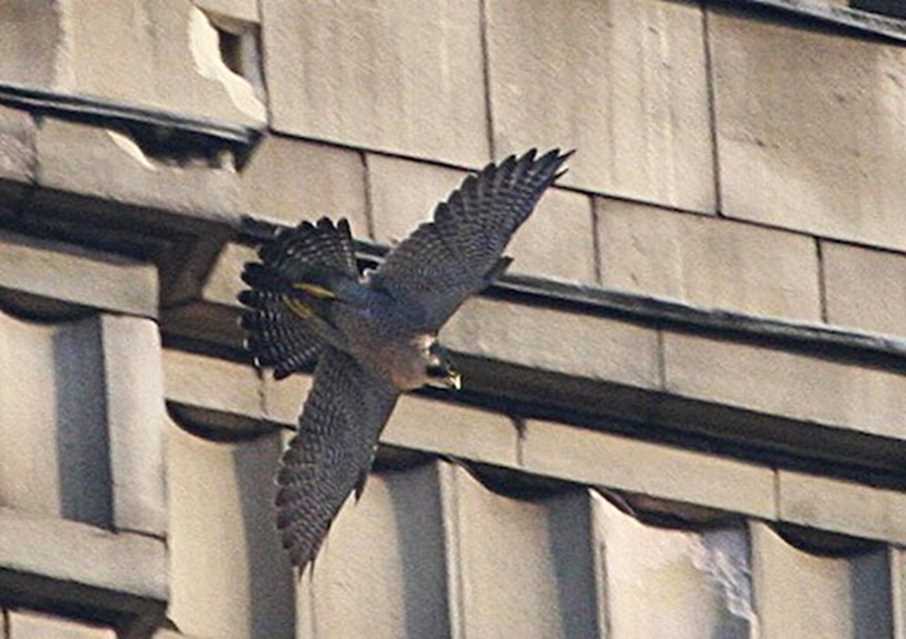 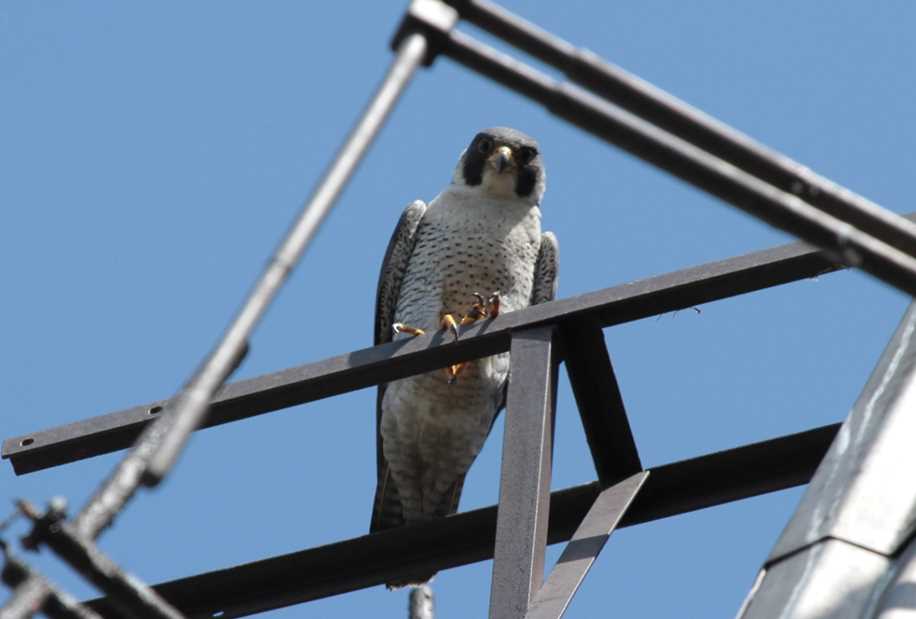 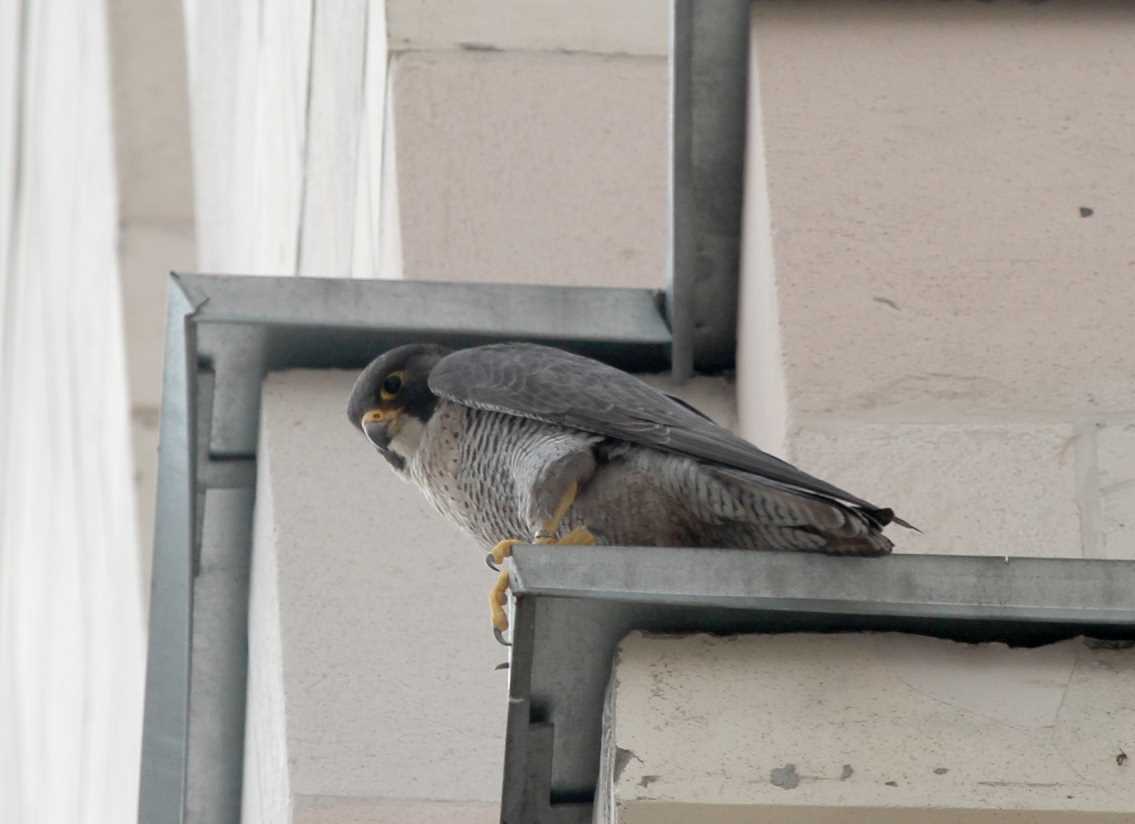 Сапсаны на здании МИД известны с 2007 г.
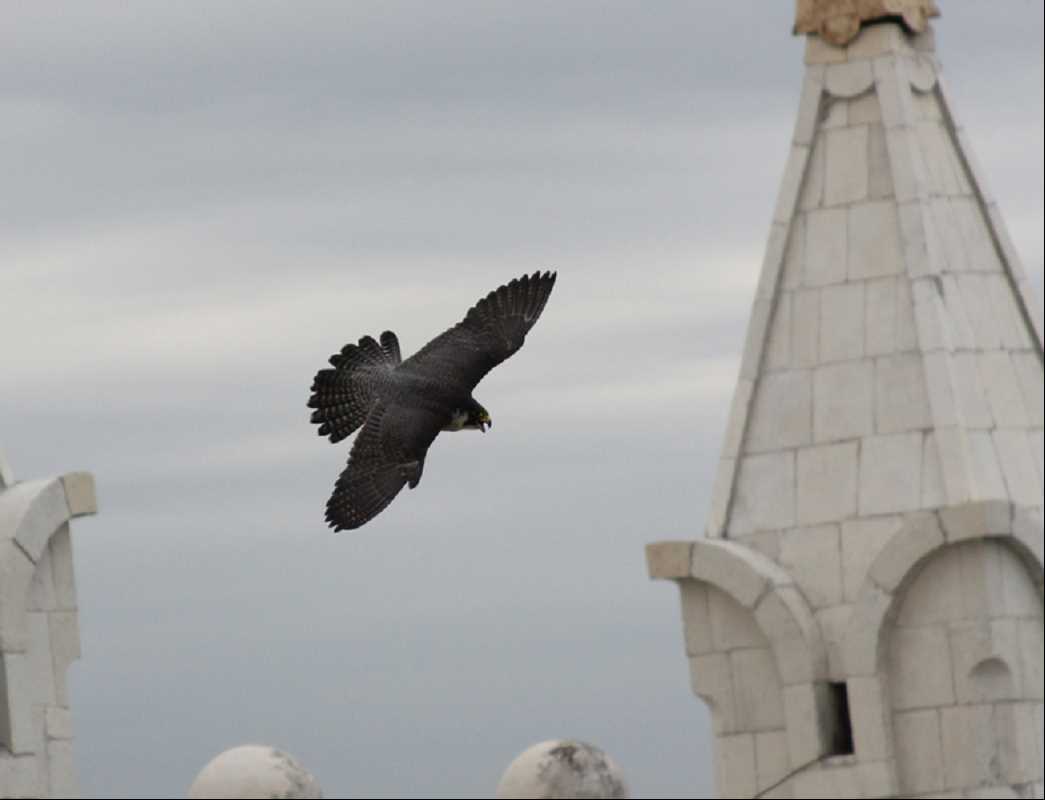 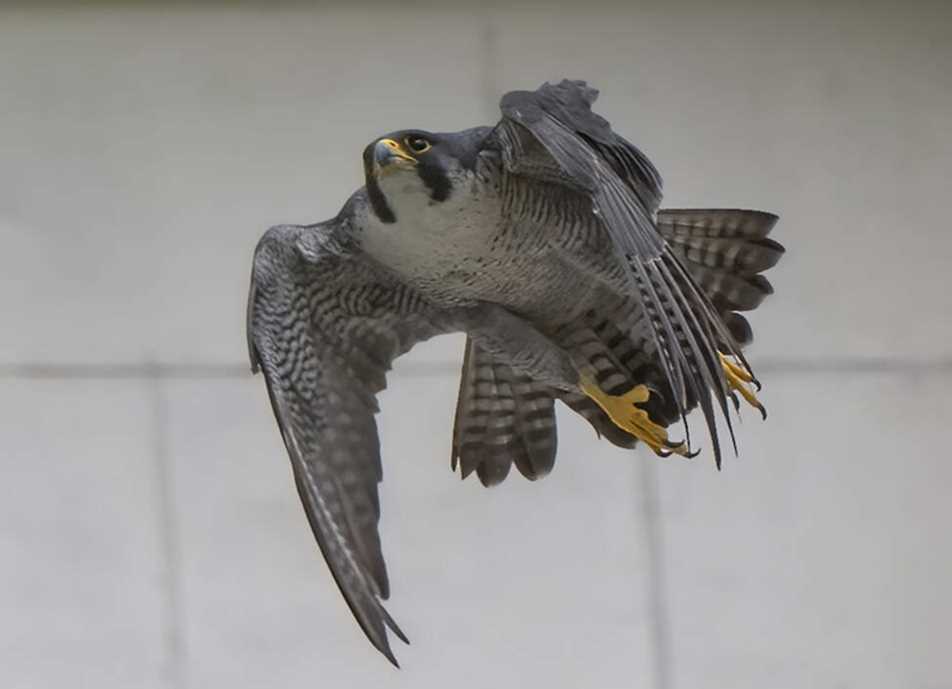 Самка сапсана из пары Высотного здания на Котельнической набережной 05 июня 2022 года. Фото А. Семёнова
[https://erbirds.ru/v2photo.php?l=ru&s=009102092&n=1&t=112&saut=all&sor=desc&sortby=1&p=1&si=rus#photo]
Фото А.В. Горбатова. Май 2017 г.
Сапсаны Высотного здания на Котельнической набережной известны с 2005 года
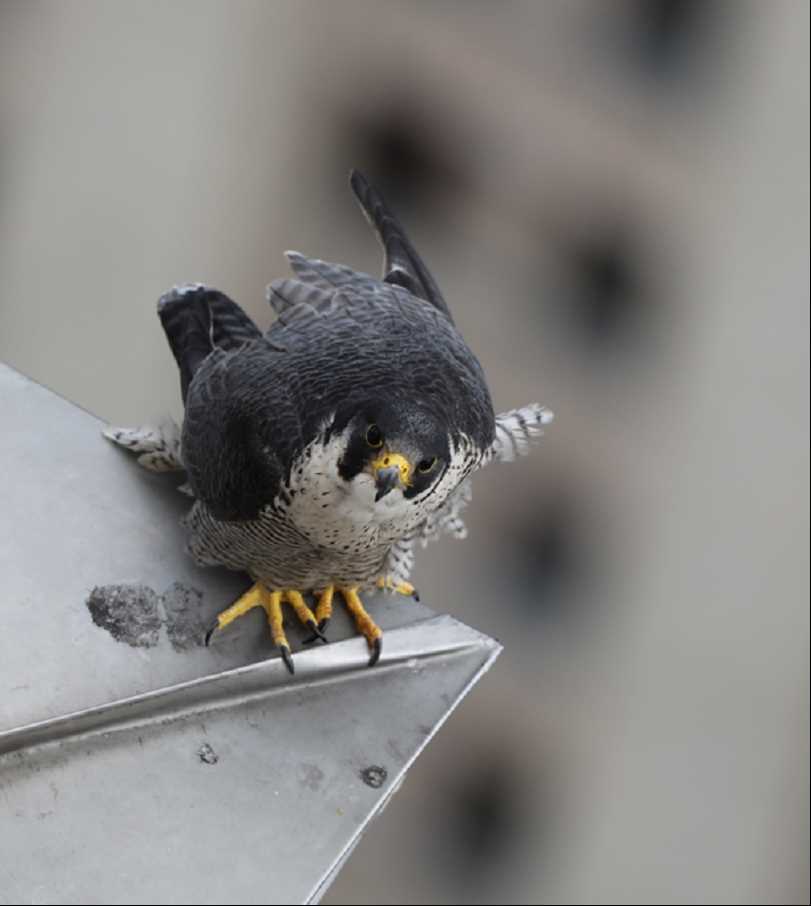 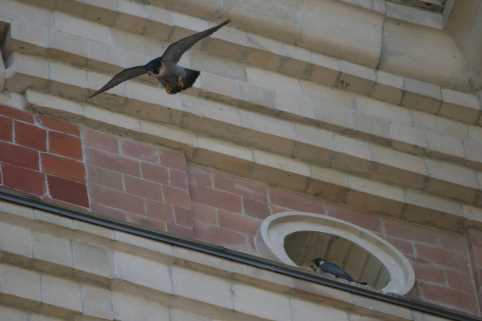 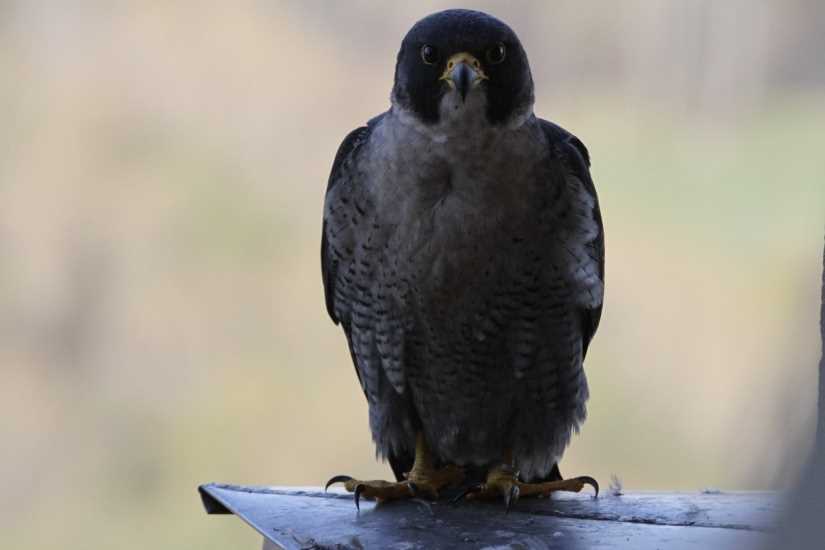 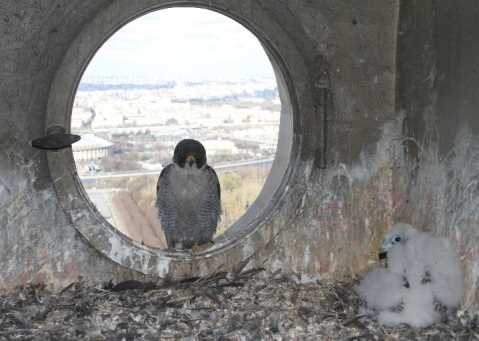 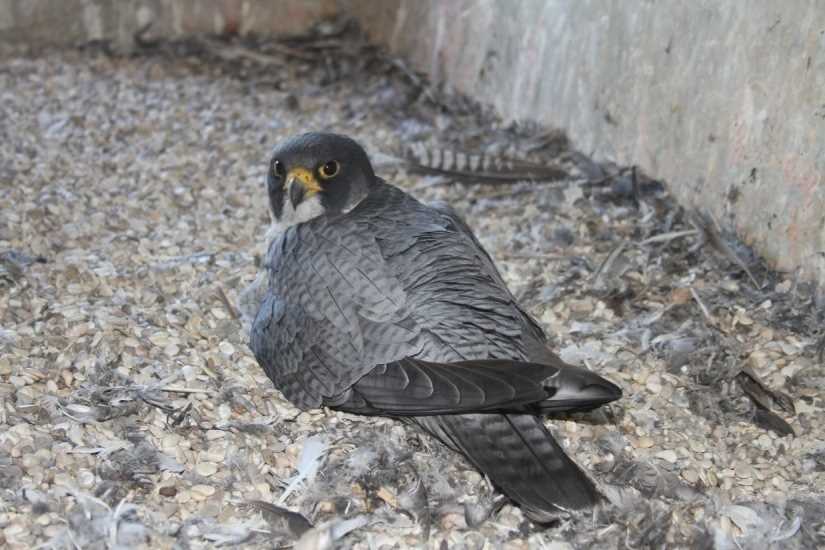 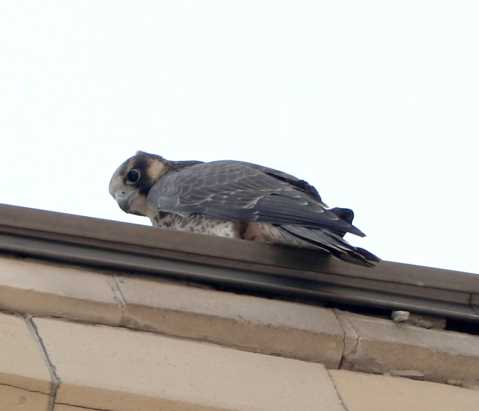 Пара сапсанов на Главном здании МГУ известна с 2005 г.
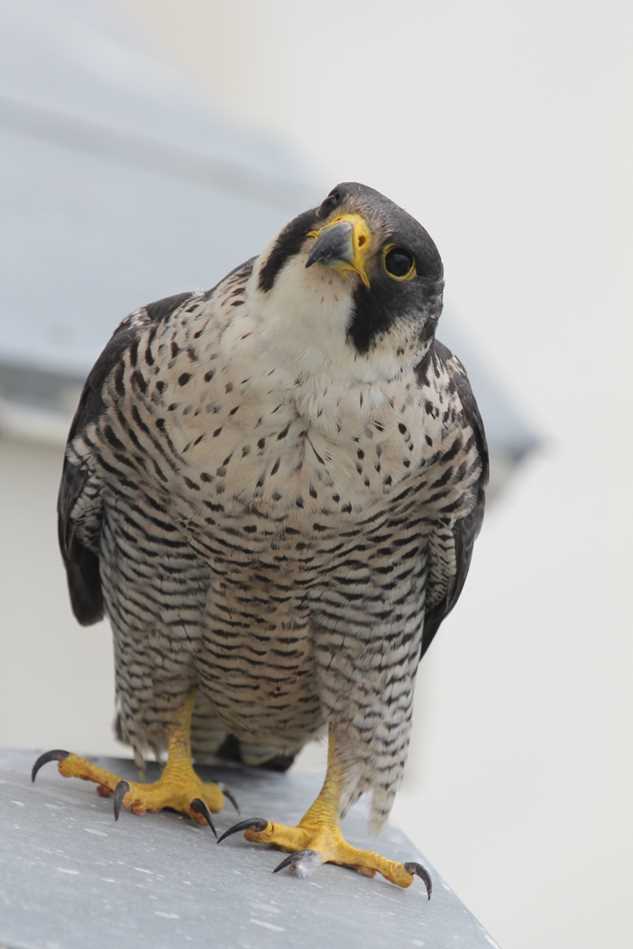 СПАСИБО ЗА ВНИМАНИЕ!
Фото А.В.Горбатова